Pearson VUE in the House!
Amber Thompson
Program Manager

Natalie Cummins
Client Channel Operations Manager
1
What’s New
Natalie!
Client Channel Operations Manager
Support Line
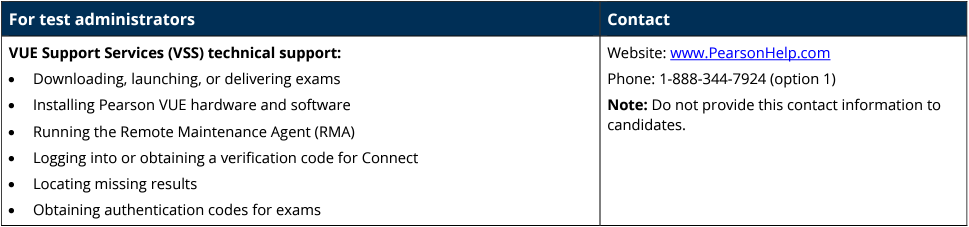 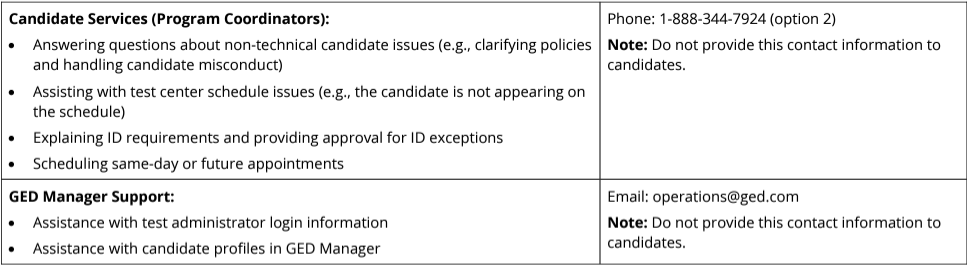 2
[Speaker Notes: Content Slide color accent left]
CCTCloud Computing Technology
No more updates – we’ll take care of them for you
Just need internet
Let your SRM know if you are interested
3
Price Increase
Majority of jurisdictions had a price increase that went live on July 1st
What does this mean?
Increase of $6
Vouchers
Auto Discounts
4
[Speaker Notes: Content Slide color accent right]
Speaking of Vouchers…
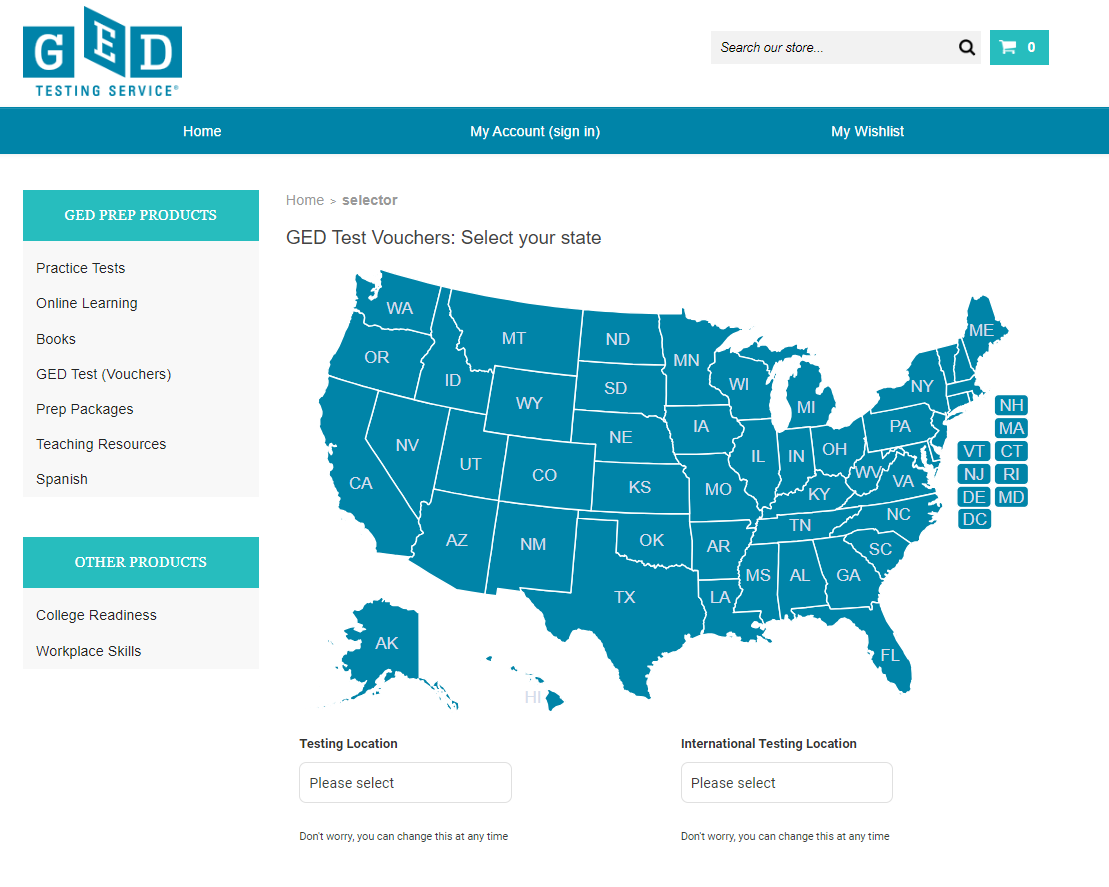 Marketplace went live Jan 1 2023!
https://shop.gedmarketplace.com/
Click to add content 2
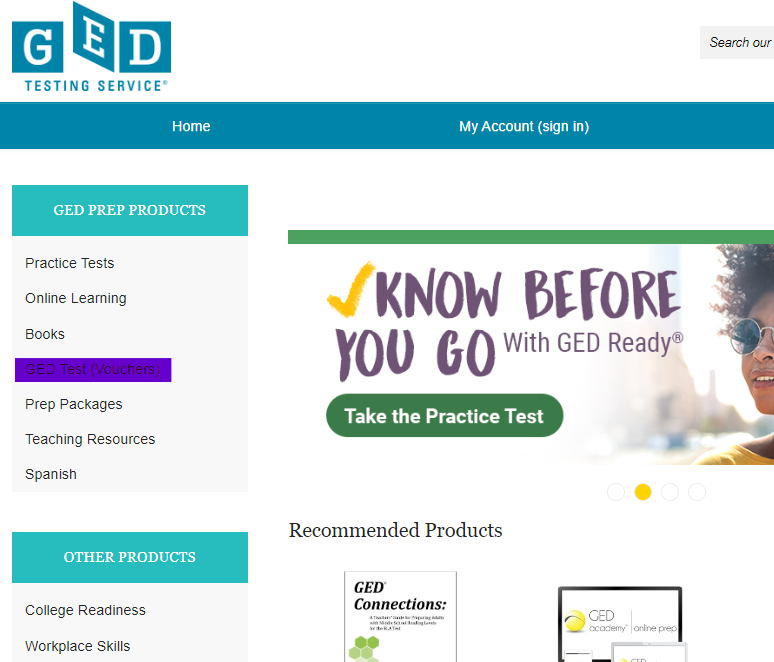 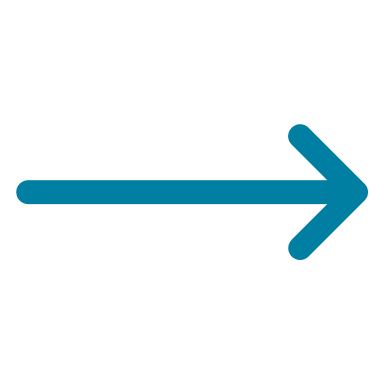 5
[Speaker Notes: Content Slide color accent left- 2 column]
Any Questions?
6
End of Presentation
7
[Speaker Notes: Closing Slide]